Figure 1 Heart rhythm management strategy in patients who were symptomatic at the time of the survey, in ...
Eur Heart J, Volume 26, Issue 22, November 2005, Pages 2422–2434, https://doi.org/10.1093/eurheartj/ehi505
The content of this slide may be subject to copyright: please see the slide notes for details.
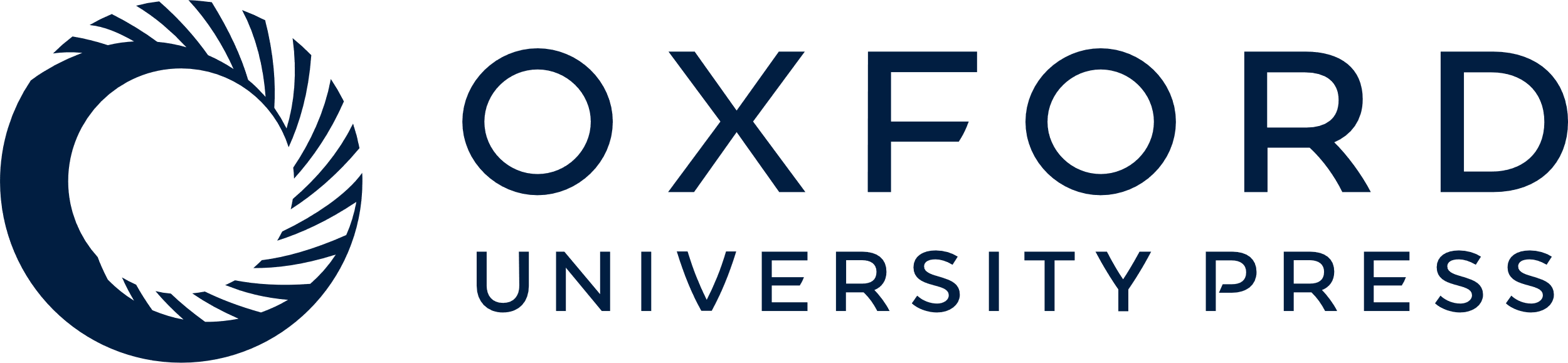 [Speaker Notes: Figure 1 Heart rhythm management strategy in patients who were symptomatic at the time of the survey, in patients who were not symptomatic at the time of the survey but who had been symptomatic in the past, and in patients who had never experienced any symptoms. Definitions for rhythm control, rate control, and symptomatic AF are given in Appendix A. No treatment: none of the procedures and drugs mentioned under ‘rhythm control’ and ‘rate control’ were applied; uncertain: not enough information available to determine the treatment strategy.


Unless provided in the caption above, the following copyright applies to the content of this slide: © The European Society of Cardiology 2005. All rights reserved. For Permissions, please e-mail: journals.permissions@oxfordjournals.org]